Közművek a biotechnológiában
Készítette: Góbor Zsuzsanna
	Pencz Kinga
A fő közműrendszerek
Üzemi gőzrendszer
Steril gőzrendszer
Hűtővíz rendszerek
Hűtőtornyok
Levegő- és gázrendszerek
1. Üzemi gőzrendszer
Felhasználása:
Hőforrás
Energia generálása
Nem érintkezik a termékkel
Fő részei:
Kazánok
Betáp víz előkezelő rendszer
Elosztórendszer
Kondenzátum gyűjtő és elvezető rendszer
1. Üzemi gőzrendszerKazánok
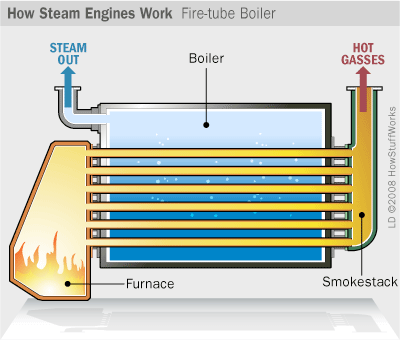 Tűzcsöves kazán: a hőforrás a csőben van, a gőz a csöveken kívül képződik
Üzemanyagok: gáz és olaj 
Nagy nyomás nem ajánlott
A kapacitás 70-11500 kg/h, a nyomás 1700 kPa
Biotechnológiai üzemekben a leggyakoribb
[Speaker Notes: Az iparban használatos gőz bojlerek két fő fajtája a következő: vízcsöves bojlerek és tűzcsöves bojlerek. A kettő közötti különbség az égés helye a víz párolgási helyéhez viszonyítva. 
Tűzcsöves kazán: üzemanyag égetése a csőben történik, a gőz a csöveken kívül képződik. Főbb üzemanyagok gáz és olaj lehetnek, a nagy nyomás nem ajánlott. A gőzáram 70-11500 kg/h, a nyomás 1700 kPa. Biotechnológiai üzemekben a leggyakoribb.]
1. Üzemi gőzrendszerKazánok
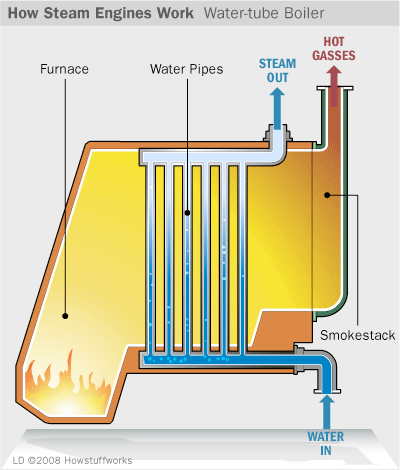 Vízcsöves kazán: nagyobb edénybe zárt rendszer
A hőforrás a csöveken kívül van
A gőz a csöveken belül képződik
A kapacitás 115000 kg/h, a nyomás 4100 kPa
[Speaker Notes: Vízcsöves kazán: nagyobb edénybe zárt rendszer, ami magában foglalja a vizet és a csöveket is. Ebben az esetben az üzemanyag égetése a csöveken kívül történik, a gőz a csöveken kívül képződik.  A kapacitás 115000 kg/h, a nyomás 4100 kPa
Kisebb létesítményeknél elektromosan fűtött kazánokat is használhatnak. Magasabb fajlagos költséggel rendelkeznek, de egy kis üzemi gőzigényű létesítménynél megfelelő lehet. Könnyű az üzembe helyezése és kicsi a helyigénye, nincs szükség kéményre. Kapacitása 5-2250 kg/h, a nyomás 1700 kPa.
A kazán kiválasztása függ a létesítmény kapacitás és nyomás igényeitől.]
1. Üzemi gőzrendszerKazánok
Elektromosan fűtött kazánok:
Kisebb létesítményeknél 
Magasabb fajlagos költség
Könnyű az üzembe helyezése és kicsi helyigény
Nincs szükség kéményre
Kapacitása 5-2250 kg/h, a nyomás 1700 kPa.
1. Üzemi gőzrendszerA betáp víz előkezelése
Célja: a gőzzel érintkező felületek védelme a vízkőtől és a korróziótól
Az előkezelés függ:
Belépő víz minőségétől
A termelt gőz nyomásától
A belépő víz szennyeződései:
TDS
Lúgosság
Keménység
Szilikátok

Olajok
Oldott gázok
Foszfátok
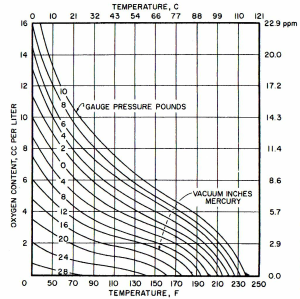 1. Üzemi gőzrendszerA betáp víz előkezelése
Fém felületeken korróziót okozó gázok: 
oxigén és szén-dioxid: oldható gázok
Eltávolításuk:
Fizikai módszer: deaerátor  (gázmentesítő): magasabb hőmérsékleten kevésbé oldhatók
Kémiai módszer: 
Nátrium-szulfit:  ½ O2+Na2SO3->Na2SO4
Hidrazin: O2+N2H4->N2+2 H2O
CO2 korrozív szénsavat képez: a betáp víz pH 10,5-11 között tartása és aminok adagolása a képződő szénsav semlegesítésére
Vízkő eltávolítása: lágyítás vagy ioncsere segítségével
[Speaker Notes: A gőzben oldott gázok a fém felületekkel való érintkezéskor korróziót okoznak. Az oxigén és a szén-dioxid magas hőmérsékleten kevésbé oldható, így eltávolíthatóak deaerátor (gázmentesítő) segítségével.
A deaerátor működése: a zuhogó víz találkozik a tálcákban áramoltatott gőzzel. Az oxigén eltávolítható kémiai módszerek segítségével is: 
nátrium-szulfit az oxigénnel egyesülve nátrium szulfátot alkot. Magas nyomás esetén a nátrium-szulfitos kezelés nem ajánlott. 
hidrazin az oxigénnel reagálva vizet és nitrogént alkot. Magas koncentrációjú hidrazin esetén ammónia képződhet, ezt el kell kerülni.
A szén-dioxid korrozív szénsavat képez a kondenzátum gyűjtő rendszerekben, ha a kazán betáp víz nincs megfelelően kezelve. A betáp vizet lúgos kémhatáson szükséges tartani (pH 10,5-11 között) és ha szükséges aminokat kell adagolni a képződő szénsav semlegesítésére.
A kémiai kezelés hatására a vízkő képző anyagok lágy iszappá alakulnak, amit a leiszapolás során eltávolítanak. Általában lágyítást vagy ioncserét alkalmaznak ezeknek a szennyeződéseknek az eltávolítására.]
1. Üzemi gőzrendszerElosztórendszer
A gőz áramlási sebessége függ: a gőznyomástól és a cső egyenérték hosszától
Darcy egyenlet: különböző gőznyomásokhoz és áramlási sebességekhez tartozó nyomásesés számítása

A súrlódási tényező (f) meghatározható:
Grafikusan 


Colebrook egyenlet segítségével
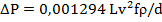 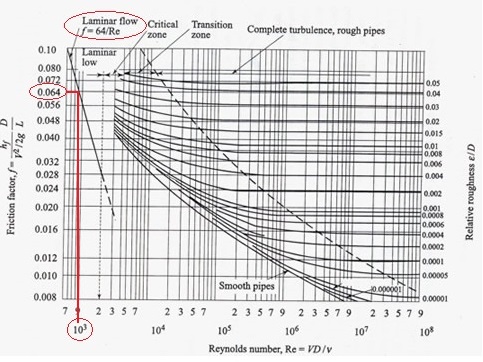 [Speaker Notes: A gőz áramlási sebessége az elosztórendszerben a gőznyomás és a cső egyenérték hosszának függvénye. Minél nagyobb a gőznyomás, annál nagyobb a megengedhető sebesség és minél nagyobb a cső egyenérték hossza, annál alacsonyabb a megengedhető sebesség.
Különböző gőznyomásokhoz és áramlási sebességekhez tartozó nyomásesést a Darcy egyenlettel számolhatjuk.
ΔP: nyomásesés [psi, Pa]
L: egyenérték csőhossz [ft, m]
v: áramlási sebesség [ft/s, m/s]
f: Darcy-féle súrlódási tényező 
ρ: sűrűség [lb/ft3, kg/m3]
d: a cső belső átmérője [in, m]
Re: Reynolds szám
ε: a cső abszolút érdessége [ft, m]
d: a cső belső átmérője [ft, m]]
1. Üzemi gőzrendszerElosztórendszer
Csövek, szelepek anyaga: acél
Csőkötés: hegesztett  a preferált, lehet karimás is
Szigetelés:
Leggyakrabban üvegszál
Anyagát és vastagságát a gőz előállításához szükséges energia ára szabja meg
Gőzvezeték:
áramlás irányába lejt
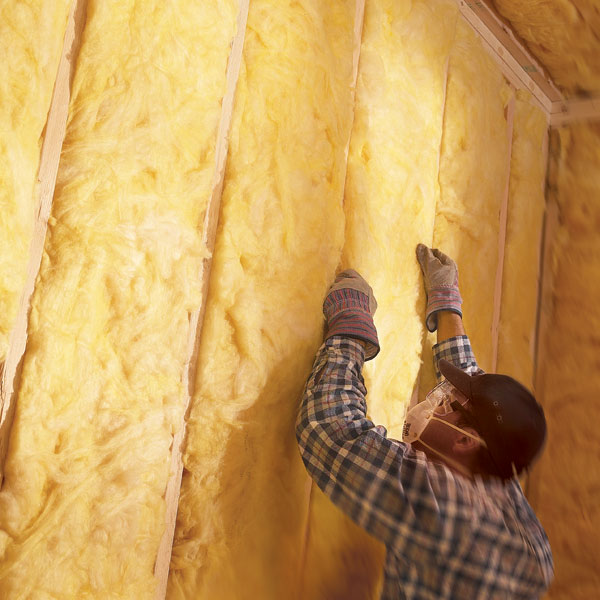 1. Üzemi gőzrendszerKondenzáló rendszerek
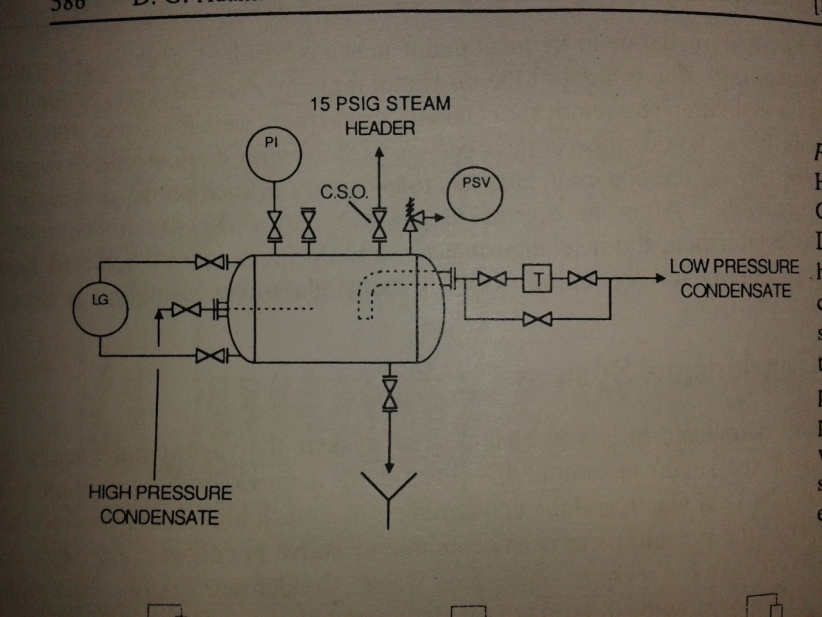 Energia megtakarítás:
A kazán betáp vízének kezelése költséggel jár 
A kondenzátum igen magas hőmérsékletű összegyűjtése és kazánba vezetése betáp vízként
Nagy nyomású kondenzátum befecskendezése: 
Nyomáscsökkentő szelepen keresztül egy alacsonyabb nyomású térbe
Az adiabatikus nyomáscsökkenés: gőz és alacsony nyomású kondenzátum képződése
Kondenzátum visszavezető egységek:
A kondenzátum visszavezetése az üzemi gőzkazánokba
Üzemi gőzt használnak a hajtóerő biztosításához
[Speaker Notes: A kazán betáp vízének kezelése költséggel jár és a kondenzátum igen magas hőmérsékletű, így gazdasági megfontolásból érdemes összegyűjteni a kondenzátumot és a kazánba vezetni betáp vízként. 
Az energia megtakarításának egyik útja, ha magas nyomású kondenzátum befecskendezést alkalmazunk. Ekkor a magas nyomású kondenzátumot nyomáscsökkentő szelepen keresztül egy alacsonyabb nyomású térbe engedik, ami adiabatikus nyomáscsökkenésnek tekinthető. Az adiabatikus nyomáscsökkenésnek köszönhetően gőz és alacsony nyomású kondenzátum képződik. Ennek a megoldásnak köszönhetően csökken a pótvíz kezelésre és az üzemanyagra fordított költség.]
1. Üzemi gőzrendszerKondenzedények
Célja: 
A megfelelő nyomás fenntartása az üzemi gőzvonalon 
A kondenzátum eltávolítása
Szűrők: a vízkő és más törmelékek által okozott kondenzátum felhalmozódás elkerülése
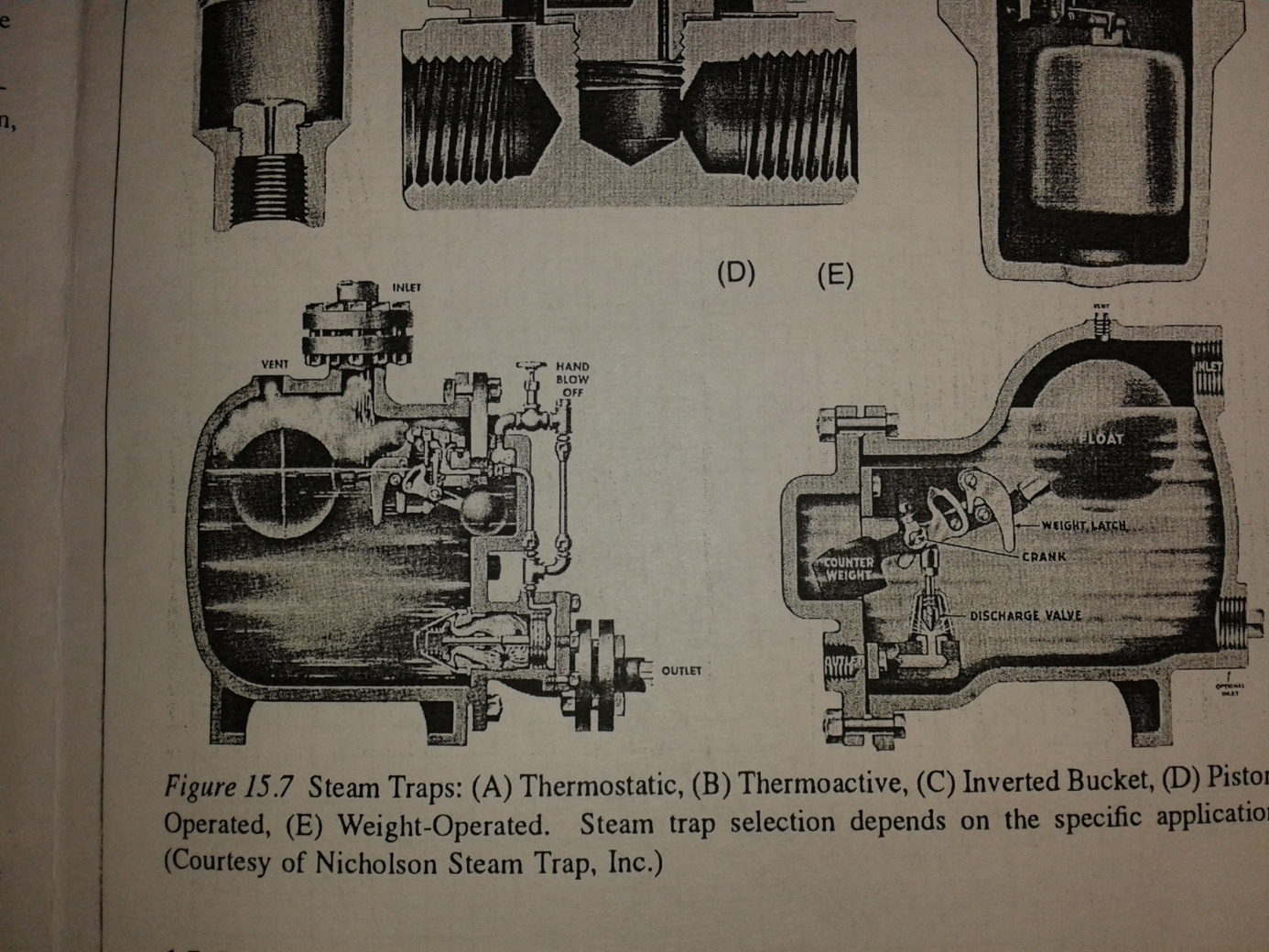 Súlyterhelésű kondenzedény: 

 Úszótest a kondenzátum tetején 
  Emelőszerkezet: az úszótest a kondenzátum-       szinttől függően nyitja vagy zárja az átömlő nyílást
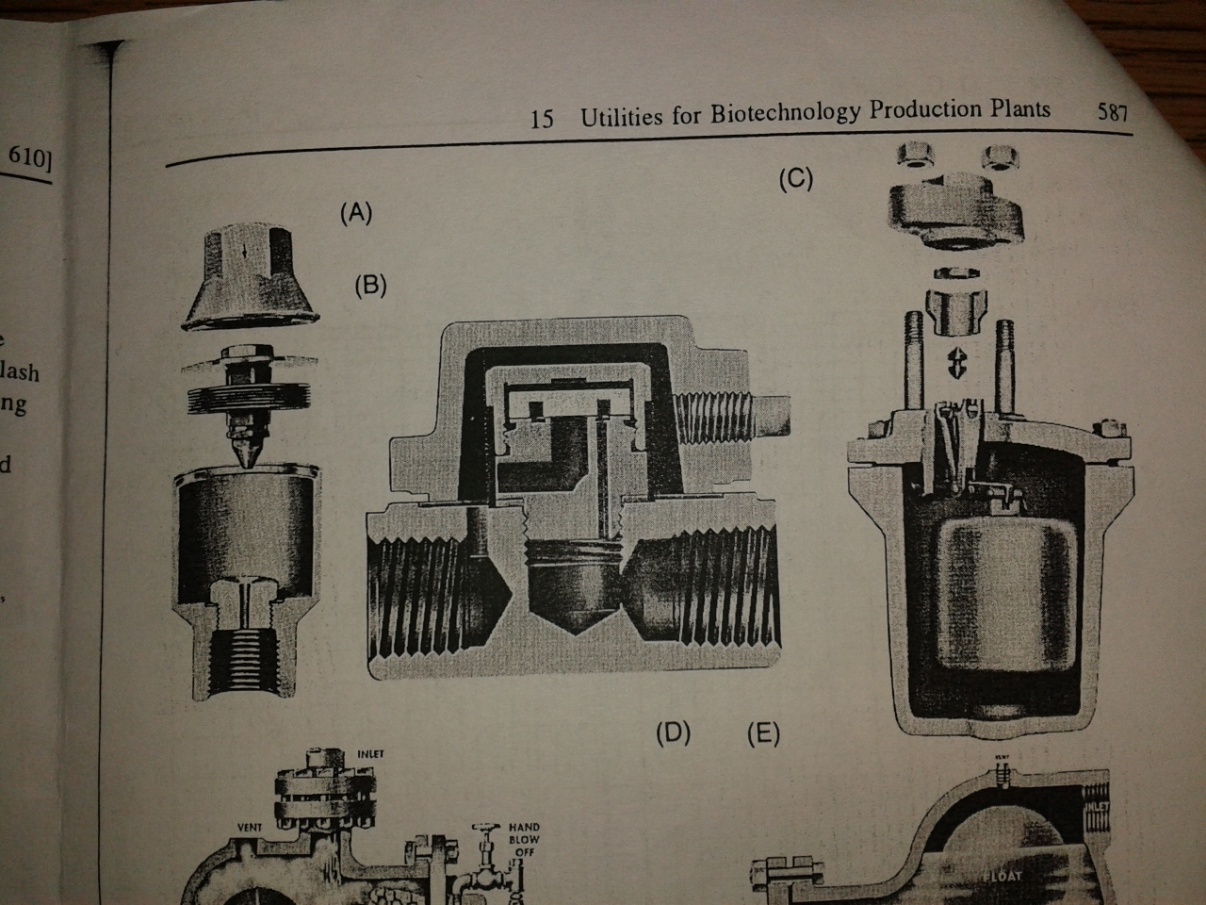 1. Üzemi gőzrendszerKondenzedények
A: Termosztatikus (dilatációs) kondenzedény:
 A hőtágulás elvén működik
 A szelepkúpot membrán emeli vagy zárja
Meleg hatására zárja a nyílást, hideg hatására nyitja
B: Termodinamikus kondenzedény:
A kondenzvíz megemeli a zárólapot, a csatornában távozik
Ha nagy sebességű gőz érkezik, akkor a zárólap lezár
A gőz kondenzál, felemelkedik a zárólap, a kondenzátum ismét folyhat
[Speaker Notes: A: termosztatikus (dilatációs) kondenzedény, a hőtágulás elvén működik. A szeleptányért vagy szelepkúpot folyadékkal töltött rugalmas falú membrán emeli vagy zárja a szelepüléshez. Meleg hatására (gőz) a csőmembrán kitágul és zárja a nyílást, hideg hatására (levegő vagy víz) összehúzódik és nyit.
B: Termodinamikus kondenzedény. A kondenzvíz a zárólap alatti nyíláson érkezik, nagy nyomásával megemeli és a beömlőnyílást követő csatornában távozik. Ha nagy sebességű gőz érkezik, akkor a zárólap alatt vákuum lesz, a zárólap súlya lenyomja a zárólapot. A gőz rövidesen kondenzál, megszűnik az ellennyomás, felemelkedik a zárólap, a kondenzátum ismét folyhat.]
1. Üzemi gőzrendszer
Üzemi gőz felhasználási területei:
WFI (water for injection)
Steril gőz előállítása
HVAC (Heating, Ventilation, Air Conditioning; fűtés, szellőztetés, légkondícionálás)
Bioszennyezők ártalmatlanítása
Műveleti fűtőközeg
Nedvesség-megkötők regenerálása
Autoklávok
2. Steril gőzrendszerA betáp víz kezelése
Szennyeződések: oldott szerves anyagok és részecskék
Ha a betáp víz nem megfelelően kezelt:
Vízkövesedés fordulhat elő a hőközlő felületeken
Tisztítani kell a berendezést
A víz kezelése függ:
A kezeletlen víz minőségétől
A steril gőzt előállító generátor beállításától 
A minimum kezelési lépések: 
Szűrés
Aktív szenes derítés ( a klór eltávolítására)
Lágyítás
Általában ioncsere (anion vagy kation) vagy reverz ozmózisos lépés is követi az előzőket
2. Steril gőzrendszerGenerátorok
Fő típusai: 
Üst
Termoszifon elvű
Száraz aljú 


Fő egységei: 
Hőátadó felület
Szeparátor
Szabályozó elemek
Nyomástartály
2. Steril gőzrendszerÜst típusú generátor
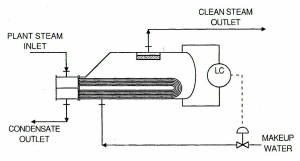 Egyszerű felépítés 
Csőköteges hőcserélőt merítenek vízbe
A gőz a forrásban lévő folyadékból keletkezik
A vízcseppek eltávolítása terelőkkel és páramentesítőkkel
Nem gyakran használatos típus
[Speaker Notes: Az üst típusú generátor nagyon egyszerű felépítésű, egy köteg hőcserélő csövet merítenek a nyomás alatt lévő edényben lévő vízbe. A gőz a forrásban lévő folyadékból keletkezik, az edény felső részében levő gőzt terelőkkel és páramentesítőkkel zavarják, így eltávolíthatók a vízcseppek, amelyek pirogéneket hordozhatnak. Mivel a forrás a víz felszíne alatt történik, a vízcseppek az üst légterébe kerülhetnek, mikor a buborékok a felszínre kerülnek. Nem gyakran használatos típus.]
2. Steril gőzrendszerTermoszifon típusú generátor
Függőleges elrendezésű
Az oszlop aljáról vezetik a folyadék egy részét a hőcserélőbe
A hőcserélőben a víz elpárolog
A csövekben keletkező, gyorsan mozgó gőzbuborékok magukkal viszik a folyadékot (termoszifon működés)
A szomszédos edényben történik a folyadék és a gőz fázis elválasztása
A steril gőz az oszlop tetején távozik
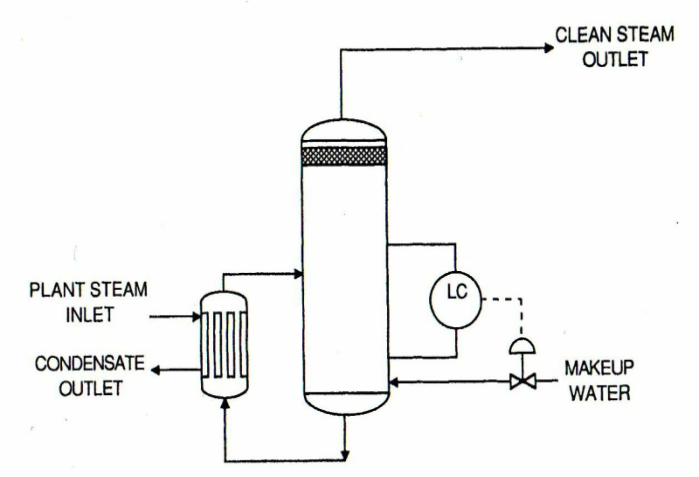 2. Steril gőzrendszerSzáraz aljú gőzfejlesztő
Az esőfilmes bepárlóhoz hasonló elven működik
A víz betáplálása az egység tetején
A víz a csöveken belül halad lefelé, elpárolog 
A gőz az oszlop alján irányt változtat és felfelé halad a hőátadó csöveken kívül
A gőzt terelők egy spirál pályára állítják
Centrifugális erő: vízcseppek eltávoznak, egy gyűjtőzónába kerülnek
A gyűjtőzóna egy gyűrű alakú tér a készülék külső héja és a koncentrikusan elhelyezkedő belső henger között
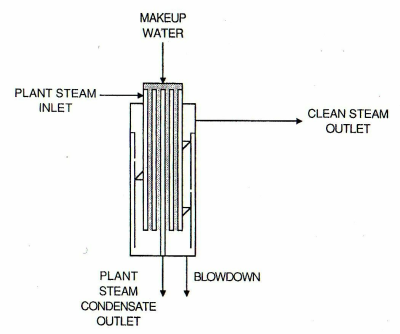 2. Steril gőzrendszerAlkalmazások
Felszerelés, üveg eszközök, komponensek sterilezése, fertőtlenítése
SIP (Sterilization in place): 
vákuum vagy légtelenítés, majd steril gőz bevezetése
sterilezés hőmérsékletére melegítés
hőmérsékleten tartás
hűtés
Az első három lépés igényel steril gőzt
WFI
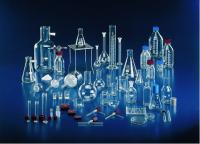 2. Steril gőzrendszerAlkalmazások
Ellenőrzött légtér páratartalmának beállításához a steril gőz igény:
Pótlevegő százalékos aránya és relatív páratartalma
A létesítményben lévő levegő relatív páratartalma
A cirkuláltatott levegő mennyisége és hőmérséklete, az üzemi veszteség
Autokláv működtetés: 
A kamra mérete
A köpenyben használt steril gőz
Egyéni tervezés
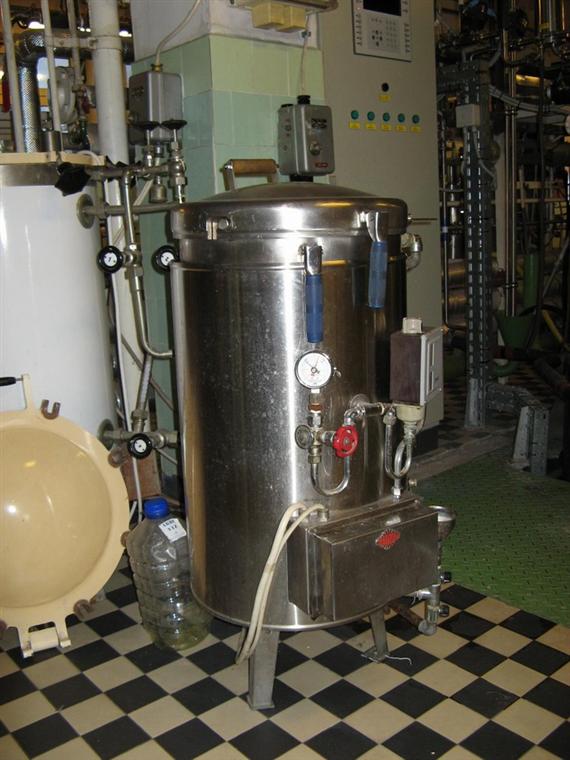 3. Hűtővíz rendszerek
hűtőközeg:  elvonja a hőt gépekből, berendezésekből (konvektív hőátadás)

közeg:  víz v. glikol - víz elegy (fagyás miatt 6°C alatt nem)
	         toxicitás: propilén-glikol < etilén-glikol

Felhasználása: 
Alacsony hőmérsékleten végzett folyamatok (pl. emlőssejtből kinyerés) 
Sterilezés utáni hűtés
Légkondicionálás, helységek hűtése
A túlmelegedés megakadályozására (reakcióhő elvonása)

Előnye a levegővel szemben: 
Tonnánkénti költsége olcsóbb
Cirkuláltatott víz újrafelhasználható
Hűtővízrendszerek főbb részei: 
Kompresszor  
		dugattyús vagy csavar (kisebb  teljesítmény)
		radiális („centrifugál”)  - nagyobb 		
Kondenzátor
		hőelvonás szerint: levegős - vizes	
Bepárló
Expanziós szelep
Keringető szivattyú 
Levegő szeparátor
Kiegyenlítő tartály
AB: Hűtőközeg kitágulása, expanziós szelepen keresztül, pára képződik, csökken a	    hőmérséklet BC: Hűtőközeg elpárolog, energiaátadás a hűtővíz és a hűtőközeg között 	    (itt hűl le a víz) CD: Hűtőközeg összenyomása, hőmérséklet nő (ideális esetben állandó entapián)DA: Hűtőközeg lekondenzálása, hőmérséklet csökken (hűtőtorony)
Hűtőrendszer tervezése
glikol: víz = 20-40%
glikol csökkenti a folyadék hőkapacitását
csövek:  ~ ϕ 50 mm réz
  ennél nagyobb: szénacél vagy ötvözet
Fagyáselkerülés: 
megfelelő áramlás megtartása
recirkuláló bypass szelep
4. Hűtőtorony
Biotechnológiában ventillátoros hűtőtornyokat alkalmaznak

Alkalmazásuk: 
Hűtőrendszerek keringető vizét biztosítják, ha nincs szükség alacsony hőmérsékletre
Hűtővíz energiájának felvételére 

5-11 0C-os hűtés, 29 0C körüli kimeneti hőmérséklet, de ez utóbbi a környezettől és tervezéstől függ

Más rendszereket (mint pl. légköri hűtőtorony, természetes huzatú torony, hűtő tavak) nem gyakoriak a biotechnológiában, nem olyan kompaktak, magasabb kapacitás pedig szükségtelen.
Evaporatív hűtőrendszerek
Hűtőtavak
Hűtőtornyok
Vízpermetezők
Természetes keringetésű
Mesterséges keringetésű
Légmozgató rendszer helyzete szerint
Víz- és levegőáramok szerint
Nyomóüzemű
(kényszer keringetésű)
Szívóüzemű
(Indukált keringetésű)
Ellenáramú
Keresztáramú
Hűtőtorony (kép)
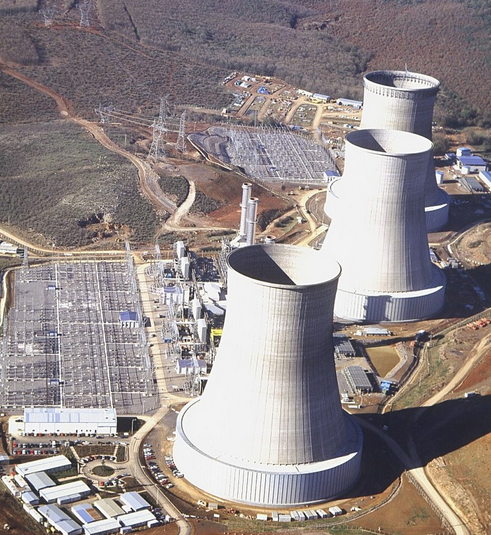 (Természetes huzatú nedves hűtőtornyok)
(Zárt, centrifugál ventilátoros hűtőtorony)
Működés
A meleg víz közvetlen kontaktusba kerül a vízgőzre telítetlen levegővel

 Folyékony állapotban maradó része energiát ad le az elpárolgó résznek, ezáltal lehűl
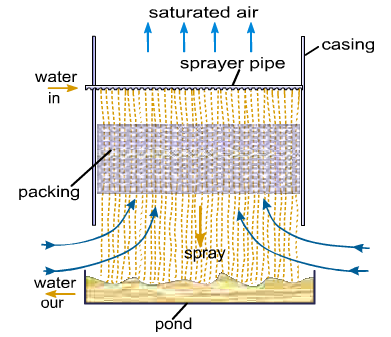 Hűtőtorony típusok
Légmozgató rendszer helyzete szerint

Szívóüzem (elszívó) hűtőtorony tetején található a szellőző, benyomják a levegőt az oszlopba és az fent távozik 

Nyomóüzem (légbefúvásos)
	ventilátor a torony alján van
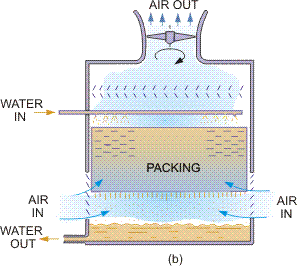 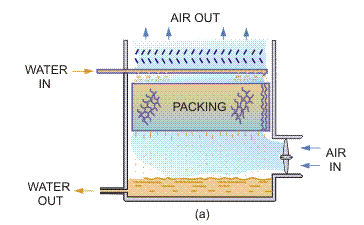 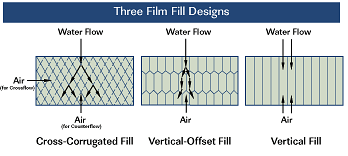 Töltetek
film típusú töltet: 
	a befecskendezett meleg víz a töltet elemei mentén film formájában vagy

cseppképző töltet:
	 cseppek formájában találkozik a hűtő levegőárammal, és intenzív hő- és anyagátadás mellett lehűl, miközben részben elpárolog
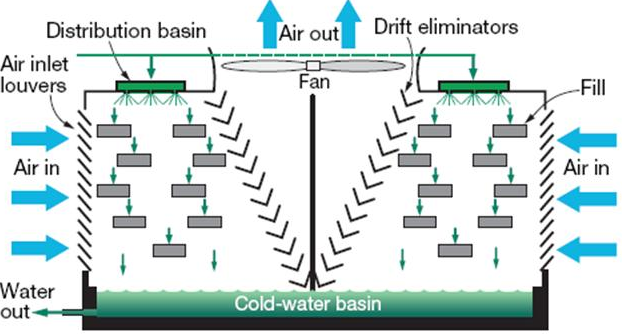 Mértezés
Merkel-egyenlet:
K : anyagátadási koefficiens [kg/m2s]
A : levegő-víz kontakt felület [m2]
V : térfogat [m3]
L : vízarány [kg/m2s]
cp : nedves levegő fajhője [J/kgK]
i* : telített levegő entalpiája a víz hőmérsékletén [J/kg]
I : levegő entalpiája [J/kg]
T1 : a toronyba belépő víz hőmérséklete [°C]
T2 : a toronyból kilépő víz hőmérséklete [°C]
Me : Merkel-szám [-]

A bal oldala az egyenletnek a torony jellemzője-ként említik.

Az egyenlet alapja:  a hőátadás hajtóereje a víz és a levegő között az entalpiaváltozás.
Vízkezelés
Recirkuláltatott víz hajlamos degradációra
 
		-  élő szervezetek elszaporodása miatt 
		-  víz párologása miatt az oldott anyagok 	    koncentrációja emelkedik
Megoldás
elvétel és folyamatos tiszta víz adagolás
csökkenti az elektrolit tartalmat
fémfelületek védelme inhibitorokkal

lerakódások ellen: kénsavas kezelés
kálcium-szulfát keletkezik, jobban oldódik, nagy koncentrációt mellőzni kell  szulfát-lerakódás

algásodás ellen: klóros kezelés
azonban folyamatos alkalmazása korróziót okoz
5. Levegő és gáz rendszer
Felhasználás:
bioreaktorok oxigénellátása
folyadékáramok mozgatása
hűtőközeg sterilezés után 
egyes gépek hajtóközege (pl. levegőmotor)

Steril levegő esetén:
sterilre szűrés
	- mikrooganizmus bejutása káros lehet a termékre vagy folyamatra
olaj- és vízmentesség
	-  mivel érintkezhet a termékkel
száraz gőzt alkalmaznak
Sűrített levegős rendszer
rendszer beállításai függnek:
a levegő mennyiségétől 
kimeneti nyomástól
tervezett felhasználástól 

kompresszor: 
csavar  vagy dugattyús típus
kenőolajmentes
csövek: szénacél, polírozott saválló acél, 		K-típusú réz
Kétfokozatú kompresszor fogadótartállyal és szárítóval
Szárító
I. fokozat
II. fokozat
Fogadótartály
(nyomáskiegyenlítés)
Köztes hűtő
(hőcserélő)
Utóhűtő
I. Fokozat: sűrítés
Hűtés
II. Fokozat: sűrítés
Hűtés
Nyomáskiegyenlítés
Szárítás
Sűrített gáz
Felhasználás:
csövek és berendezések nyomástesztelésére
fermentor levegőt készítenek belőle
inert atmoszféra képzése
szállítóedények nyomás alá helyezése 

Alkalmazott Gázok:
O2: levegőztetés, levegődúsítása
N2: inert atmoszférának
Szintetikus levegő (80% N2, 20% O2)

Sűrített levegőként vagy folyadék formájában tárolják
Sűrített gáz
Nagynyomású (sűrített) gázok: 
	- főként kis  gázigény estén használják (elterjedtebb)
Cseppfolyós gázok: 
	- napi 1-3% veszteség, nagy gázigények esetén 		   használják

Gázszolgáltatás membrán-technológiával
előnye: alacsony üzemeltetési költség
hátránya: alacsony nyomású gáz, nem megfelelő gáztisztaság
Konklúzió
A közművek méretezése és létrehozása három fő részből áll:
Pontos felmérés az üzem adottságairól, a felszereltségről, az előállított termék mennyisége és minősége
A megfelelő nyomás és hőmérséklet meghatározása a közműhálózat pontjaiban
A potenciális fejlesztések, alternatívák alkalmazásának lehetősége
Köszönjük a figyelmet!
kérdések
Milyen kazánokat alkalmaznak?
Milyen korróziót okozó gázok vannak és hogyan távolítjuk el őket(milyen módszer)?
Mikre használjuk  az üzemi gőzöket?
Milyen típusú steril gőz előállító generátorok vannak?
Milyen két típusát különböztetjük meg a       hűtőközegnek? (hőmérséklet alapján)
 Mire alkalmazzák a hűtőtornyokat?